Phase 5: Evaluate
Summative Assessment (Integrated Performance Assessment) 
运动比赛之我见
综合性能力评估 IPA      Summative Assessment: Integrated Performance Assessment (IPA)
Interpretive Reading Task: Students will read, analyze, compare and contrast the articles. 
Reading comprehension test [with question types explicitly identified]
Collect the test
Provide students with some feedback and then move to the 2nd task 
 Interpersonal Task: Based on the readings and assignments, students will use critical thinking skills to discuss and evaluate their viewpoints in pairs or in groups.
Guided discussion
Summarize the main arguments
 Presentational Writing Task: Students will present their viewpoints in writing, integrating what they have read, viewed and discussed throughout the unit into an in-depth analysis report.
Suggested structure
Grading rubric
[Speaker Notes: Students will present their viewpoints in writing, integrating what they have read and discussed in class into an in-depth analysis report.]
Unit Overview
世界杯正在如火如荼地进行着，你和朋友谈到了各自支持的球队。你支持克罗地亚队，因为你觉得他们完美诠释了真挚友情、永不放弃、拼搏精神、钢铁意志等这些足坛最缺少的东西。而你的朋友是个足球迷，他支持法国队，并认为法国队实力更强。他观球一般都是以比分、球技、球员综合素质等标准来评断球赛的专业性，他觉得只有伪球迷才会注重球技以外的东西。你们各执己见，无法说服对方。你读了几篇不同的文章，跟同学讨论，了解了一下大家参加/观看球赛的实际体验，最后发表了一篇博客，阐述自己对运动比赛的看法。
阅读文章前的讨论
Pre-reading
1
https://www.xuehua.us/
阅读文章前的讨论      Pre-reading: work in a group (3-4 people)
1
https://www.xuehua.us/
马拉松比赛感人的一幕！无论比赛还是做人，她都赢了！      During Reading: Read the following passage
2
比赛时，运动员是否会为了别人而放慢脚步？
        2017年10月15日中国的马拉松比赛出现了一个感人的故事。一位来自埃塞俄比亚(Āisàiébǐyà “Ethiopia”)的女运动员放慢了脚步，在补水处拿水喝，但是她不是为了自己，而是把水拿给了身旁来自中国的断手运动员。对运动员来说，这样是会影响输赢的，所以运动员很少会为了别人而放慢速度。这一幕不但让现场的观众感动万分，也温暖了全世界的人。这也许就是我们所说的「运动精神」。最后，她胜利地赢得了马拉松第一名。无论比赛还是做人，她都赢了。
         断手运动员叫任耀，8岁时因为电击，意外地受了重伤，失去了他的双手，他不但没有消沉，反而将人生梦想寄托在马拉松比赛，用这样特别的方式鼓励自己，得到好成绩。
http://www.sohu.com/a/198384466_755361
马拉松比赛感人的一幕！无论比赛还是做人，她都赢了！      Answer the following questions
2
1.  任耀是哪国人？

a) 美国人	
b) 英国人	
c) 中国人	 
d) 泰国人
马拉松比赛感人的一幕！无论比赛还是做人，她都赢了！      Answer the following questions
2
1.  任耀是哪国人？
(Literal question)
a) 美国人	
b) 英国人	
c) 中国人	 
d) 泰国人
Textual evidence? Please highlight it in RED.
马拉松比赛感人的一幕！无论比赛还是做人，她都赢了！      During Reading: Read the following passage
2
比赛时，运动员是否会为了别人而放慢脚步？
        2017年10月15日中国的马拉松比赛出现了一个感人的故事。一位来自埃塞俄比亚(Āisàiébǐyà “Ethiopia”)的女运动员放慢了脚步，在补水处拿水喝，但是她不是为了自己，而是把水拿给了身旁来自中国的断手运动员。对运动员来说，这样是会影响输赢的，所以运动员很少会为了别人而放慢速度。这一幕不但让现场的观众感动万分，也温暖了全世界的人。这也许就是我们所说的「运动精神」。最后，她胜利地赢得了马拉松第一名。无论比赛还是做人，她都赢了。
         断手运动员叫任耀，8岁时因为电击，意外地受了重伤，失去了他的双手，他不但没有消沉，反而将人生梦想寄托在马拉松比赛，用这样特别的方式鼓励自己，得到好成绩。
http://www.sohu.com/a/198384466_755361
马拉松比赛感人的一幕！无论比赛还是做人，她都赢了！      Answer the following questions
2
2. 那个女运动员是哪国人？

a) 加拿大人
b) 古巴人	 
c) 墨西哥人	 
d) 埃塞尔比亚人
马拉松比赛感人的一幕！无论比赛还是做人，她都赢了！      Answer the following questions
2
2. 那个女运动员是哪国人？
(Literal question)
a) 加拿大人
b) 古巴人	 
c) 墨西哥人	 
d) 埃塞尔比亚人
Textual evidence? Please highlight it in RED.
马拉松比赛感人的一幕！无论比赛还是做人，她都赢了！      During Reading: Read the following passage
2
比赛时，运动员是否会为了别人而放慢脚步？
        2017年10月15日中国的马拉松比赛出现了一个感人的故事。一位来自埃塞俄比亚(Āisàiébǐyà “Ethiopia”)的女运动员放慢了脚步，在补水处拿水喝，但是她不是为了自己，而是把水拿给了身旁来自中国的断手运动员。对运动员来说，这样是会影响输赢的，所以运动员很少会为了别人而放慢速度。这一幕不但让现场的观众感动万分，也温暖了全世界的人。这也许就是我们所说的「运动精神」。最后，她胜利地赢得了马拉松第一名。无论比赛还是做人，她都赢了。
         断手运动员叫任耀，8岁时因为电击，意外地受了重伤，失去了他的双手，他不但没有消沉，反而将人生梦想寄托在马拉松比赛，用这样特别的方式鼓励自己，得到好成绩。
http://www.sohu.com/a/198384466_755361
马拉松比赛感人的一幕！无论比赛还是做人，她都赢了！      Answer the following questions
2
3. 马拉松指的是哪种运动？

a) 赛马	
b) 赛车	
c) 拔河	 
d) 跑步
马拉松比赛感人的一幕！无论比赛还是做人，她都赢了！      Answer the following questions
2
3. 马拉松指的是哪种运动？
(Inferential question)
a) 马球	
b) 赛车	
c) 拔河	 
d) 跑步
Textual evidence? Please highlight it in blue.
马拉松比赛感人的一幕！无论比赛还是做人，她都赢了！      Answer the following questions
2
4. 马拉松比赛中，谁放慢了速度？

a) 任耀	
b) 男运动员	
c) 女运动员	 
d) 现场观众
马拉松比赛感人的一幕！无论比赛还是做人，她都赢了！      Answer the following questions
2
4. 马拉松比赛中，谁放慢了速度？
(Inferential question)
a) 任耀	
b) 男运动员	
c) 女运动员	 
d) 现场观众
Textual evidence? Please highlight it in blue.
马拉松比赛感人的一幕！无论比赛还是做人，她都赢了！      During Reading: Read the following passage
2
比赛时，运动员是否会为了别人而放慢脚步？
        2017年10月15日中国的马拉松比赛出现了一个感人的故事。一位来自埃塞俄比亚(Āisàiébǐyà “Ethiopia”)的女运动员放慢了脚步，在补水处拿水喝，但是她不是为了自己，而是把水拿给了身旁来自中国的断手运动员。对运动员来说，这样是会影响输赢的，所以运动员很少会为了别人而放慢速度。这一幕不但让现场的观众感动万分，也温暖了全世界的人。这也许就是我们所说的「运动精神」。最后，她胜利地赢得了马拉松第一名。无论比赛还是做人，她都赢了。
         断手运动员叫任耀，8岁时因为电击，意外地受了重伤，失去了他的双手，他不但没有消沉，反而将人生梦想寄托在马拉松比赛，用这样特别的方式鼓励自己，得到好成绩。
http://www.sohu.com/a/198384466_755361
马拉松比赛感人的一幕！无论比赛还是做人，她都赢了！      Complete the graphic organizer & Summary
2
1. 请完成表格 Please complete the graphic organizer.
马拉松比赛感人的一幕！无论比赛还是做人，她都赢了！      Complete the graphic organizer & Summary
2
2. 口述大意 Please summarize the article orally.
没有手
马拉松比赛感人的一幕！无论比赛还是做人，她都赢了！      Answer the following questions
2
为什么作者认为 “无论比赛还是做人，她都赢了”? 

如果你是那位女运动员，你是否会为了断手运动员而放慢脚步?为什么？
马拉松比赛感人的一幕！无论比赛还是做人，她都赢了！      Answer the following questions
2
为什么作者认为 “无论比赛还是做人，她都赢了”? 
“比赛” 女运动员得了第一名
“做人” 运动精神的表现 “
文本：一位来自埃塞俄比亚(Āisàiébǐyà “Ethiopia”)的女运动员放慢了脚步，在补水处拿水喝，但是她不是为了自己，而是把水拿给了身旁来自中国的断手运动员。

如果你是那位女运动员，你是否会为了断手运动员而放慢脚步?为什么？
会。因为对我来说 “运动精神” 比比赛更重要。
不会。因为对我来说，我是专业的运动员，要以专业的态度来面面比赛。
小组讨论:文章总整理
3
小组讨论:文章总整理
3
小组讨论:文章总整理
3
小组讨论:文章总整理
3
小组讨论: 作业分享      Phase III homework
4
写一篇小故事 (150-200字)

请写一篇和运动比赛有关的小故事，可以是你经历过的，也可以是你看过的。
 梦想实现了？
 最难忘的时候……
 感人的时候……

故事里必须包括新学的三个句法和五个生词
当……时，……
不但neg……,反而……
用/以…方式/方法/办法/手段＋vp.…
Core vocabulary: 永远、赢、成功、球场、球迷、拥抱、脱、梦想、撞、牌、 受伤、实现
Supplementary vocabulary: 胜利、与众不同、四强、致谢、露出、印、之、意外、离世、悲痛、万分、消沉、负
小组讨论: 作业分享      Pair work: Share your opinions
4
1. 跟同学分享你的 Phase III Homework

2. 比较同学和自己的想法
小组讨论: 作业分享      Phase IV Handout 3 Homework
4
Essay: Refer to Q3a and Q3b on Page 1 (Step 1). Summarize the reading in your own words, and express your own view. 
Extended cultural reading. Read the article How Ping-Pong Diplomacy Thawed the Cold War (https://www.history.com/news/ping-pong-diplomacy). Write a short paragraph to introduce the event  and talk about your opinion briefly.
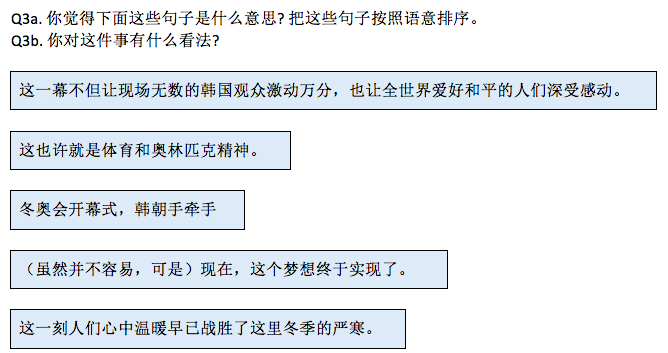 小组讨论: 作业分享      Pair work: Share your opinions
4
1. 跟同学分享你的 Phase IV Homework

2. 比较同学和自己的想法
Unit Overview
世界杯正在如火如荼地进行着，你和朋友谈到了各自支持的球队。你支持克罗地亚队，因为你觉得他们完美诠释了真挚友情、永不放弃、拼搏精神、钢铁意志等这些足坛最缺少的东西。而你的朋友是个足球迷，他支持法国队，并认为法国队实力更强。他观球一般都是以比分、球技、球员综合素质等标准来评断球赛的专业性，他觉得只有伪球迷才会注重球技以外的东西。你们各执己见，无法说服对方，所以你读了几篇不同的文章，跟同学讨论，了解了一下大家参加/观看球赛的实际体验，最后发表了一篇博客，阐述自己对运动比赛的看法。
作文：博客 (运动比赛之我见)Make a post in Blog
5
Now that you have read three different articles regarding sport games/races and have discussed your viewpoints with your classmates, please integrate what you have learned and found out by posting an in-depth analysis report on your blog. Think critically and write strategically. Please adopt 10-15 newly learned vocabulary as well as 3 sentence structures, and present your view coherently with supporting and logical arguments.
[Speaker Notes: 练习5:]
作文：博客Make a post in Blog
5
Organization:
Part 1: Introduction –  Initiate the topic discussion by summarizing the main text of the readings. Define your main topic/question, and explain why you are interested in the topic.  
Part 2: Supporting Ideas – Incorporate authentic materials or class discussion notes into this section.
Part 3: Connections and Comparisons – Your analysis. Similarities and differences? Why? 
Part 4: Close and Summary – What is discussed in this writing assignment?  Summary of main arguments.
e.g.  2018世界杯  克罗地亚 vs 法国队  “永远24”
e.g.运动见真情；运动超越民族；运动没有国界
e.g. 相同的地方  VS 新观点/新事物
作文：博客Make a post in Blog
5
[Speaker Notes: 练习5:]